Z - Test
Z test is a statistical test that is conducted on data that approximately follows a normal distribution. 
The z test can be performed on one sample, two samples, or on proportions for hypothesis testing. 
It checks if the means of two large samples are different or not when the population variance is known.
Z Test Definition
A z test is conducted on a population that follows a normal distribution with independent data points and has a sample size that is greater than or equal to 30. 
It is used to check whether the means of two populations are equal to each other when the population variance is known. 
The null hypothesis of a z test can be rejected if the z test statistic is statistically significant when compared with the critical value
Z – Test Formula
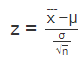 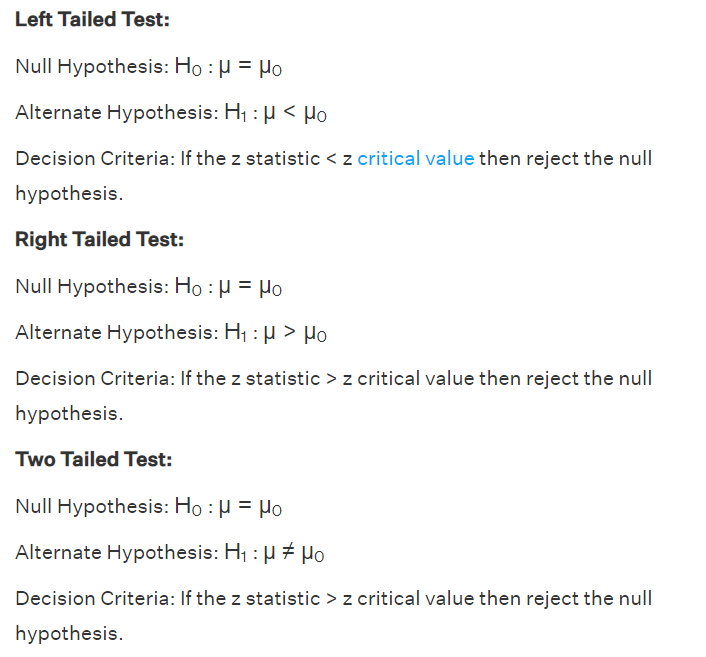 The algorithm to set a one sample z test based on the z test statistic is given as follows:
Z-Test Formula
Z- Test Formula
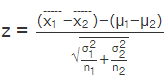